Kindergarten Newsletter: January 9-13, 2023
We are WILD about Learning!
….……………………………………………....
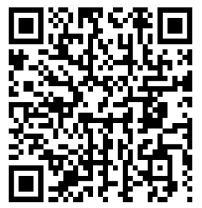 Scan the QR Code to purchase a 2022-2023 Pearl Pirate yearbook!
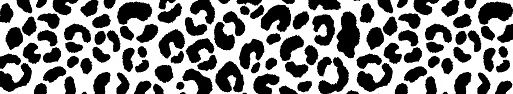 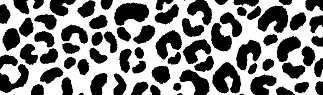 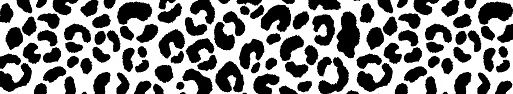 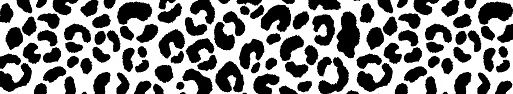 LEARNING MINDSET: Belonging
Module 5,  Week 1: I Can Do It!
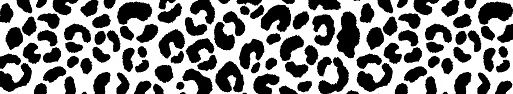 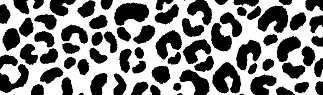 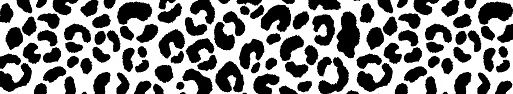 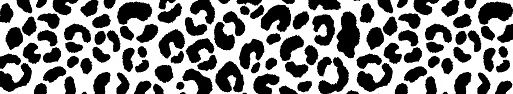